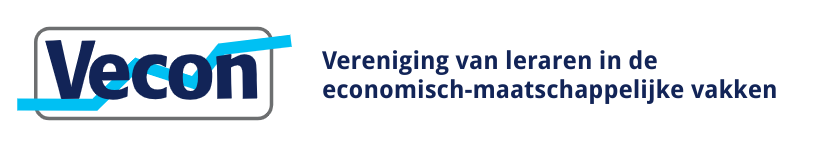 Sectie mbo-hbo
Fredo Siwaletti 
Docent BE hbo AD Accountancy Academy 
      Werkgever
             - Avans Hogeschool
Bestuurslid vecon sectie mbo-hbo
Henk-Paul Hegeman ​
Docent AE en Kwartiermaker in betrokken ondernemerschap! 
Opdrachtgevers
- Gemeente Rheden
- Mbo ROC A12
- Vmbo Insula College Dordrecht
- Qredits
Bestuurslid vecon sectie mbo-hbo​
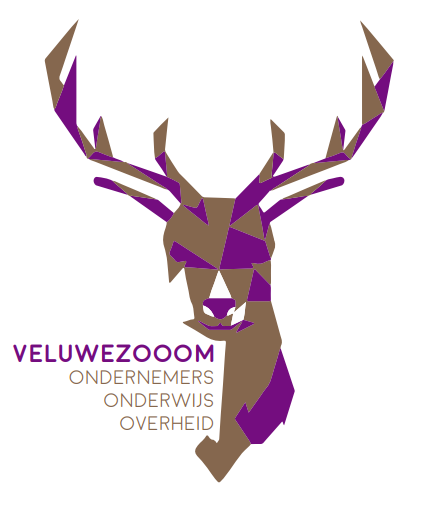 Hoe willen we samen verder?
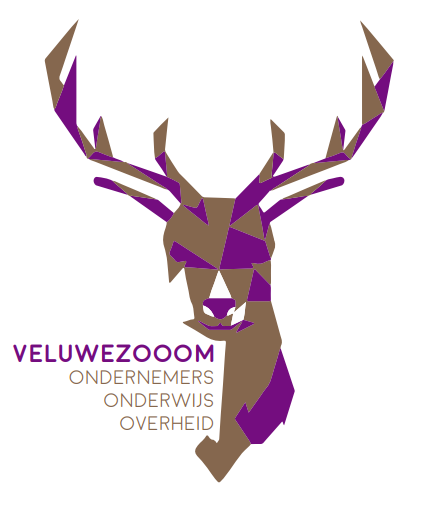 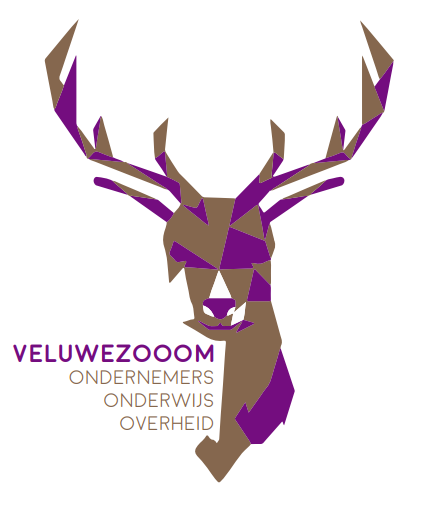 Werkgroep
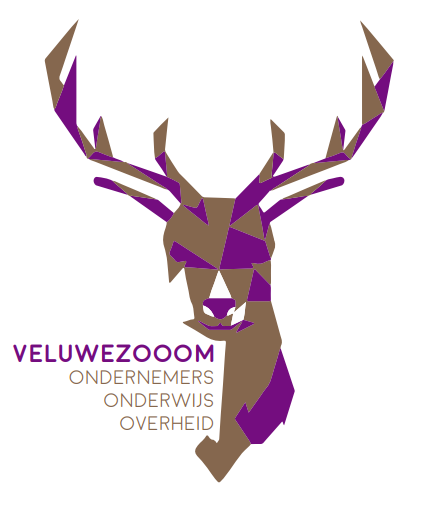 Ondernemers
Onderwijs 
Overheid
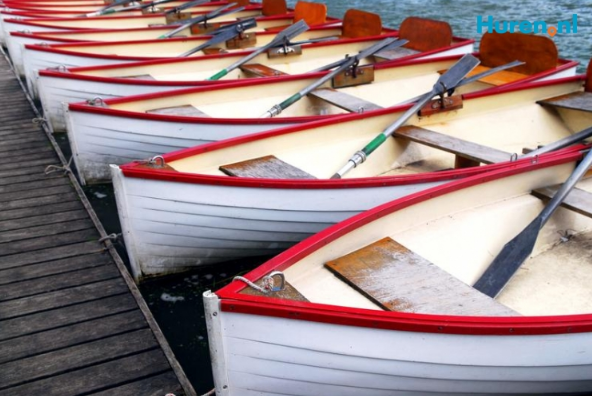 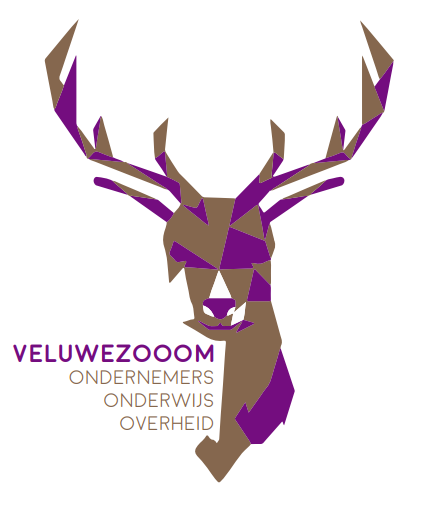 Veluwe ZOOOM got Talent!
(Social) Entrepreneur
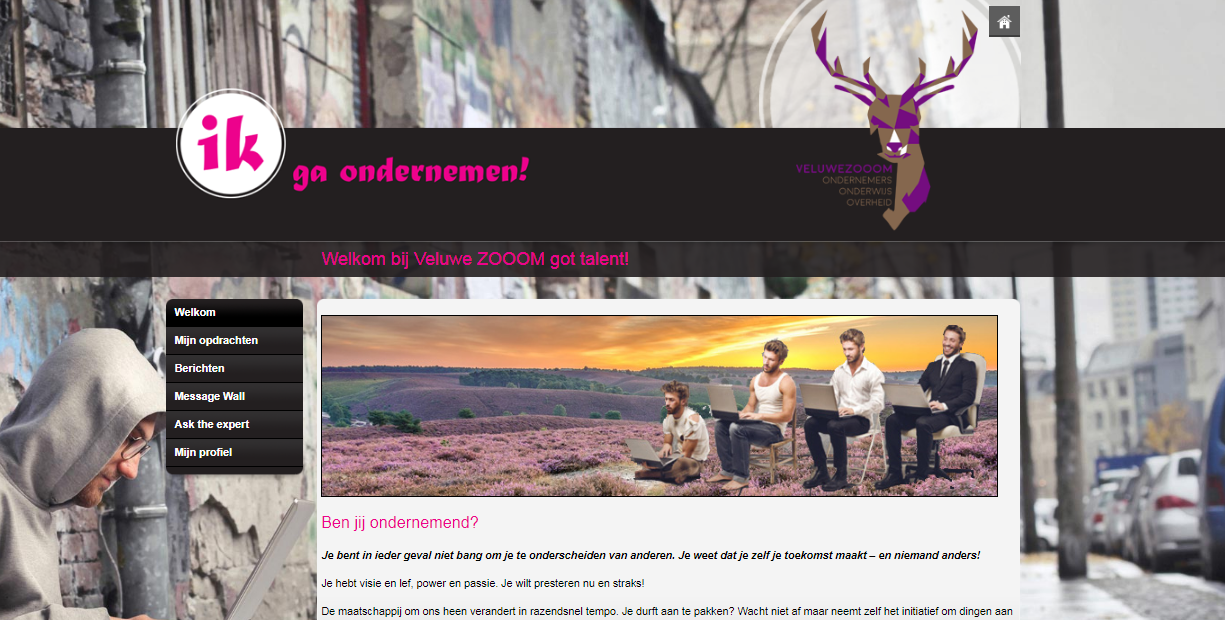 Bedoeling
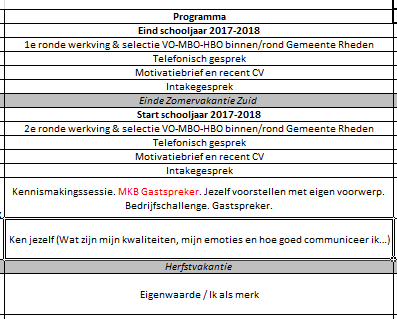 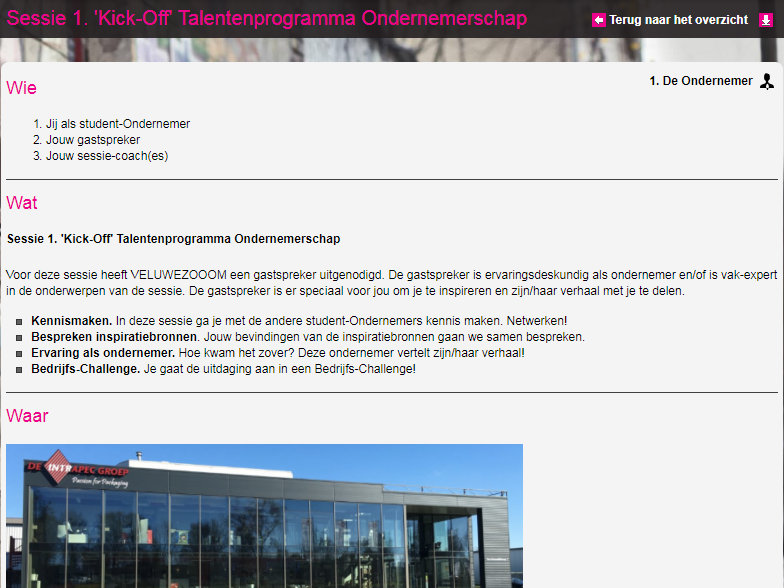 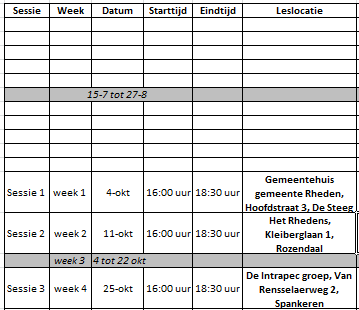 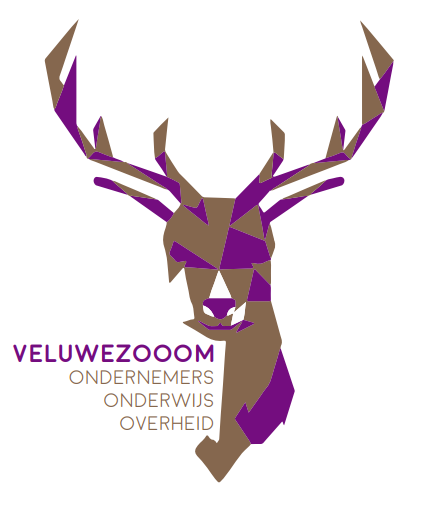 Betrokken
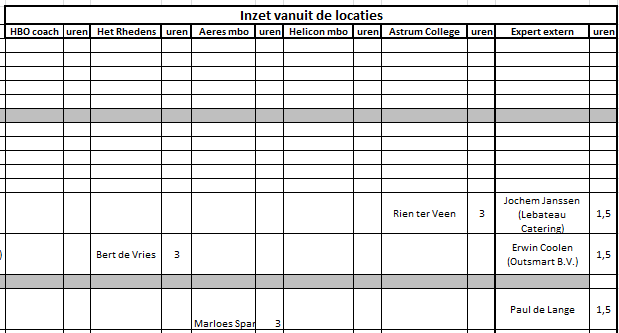 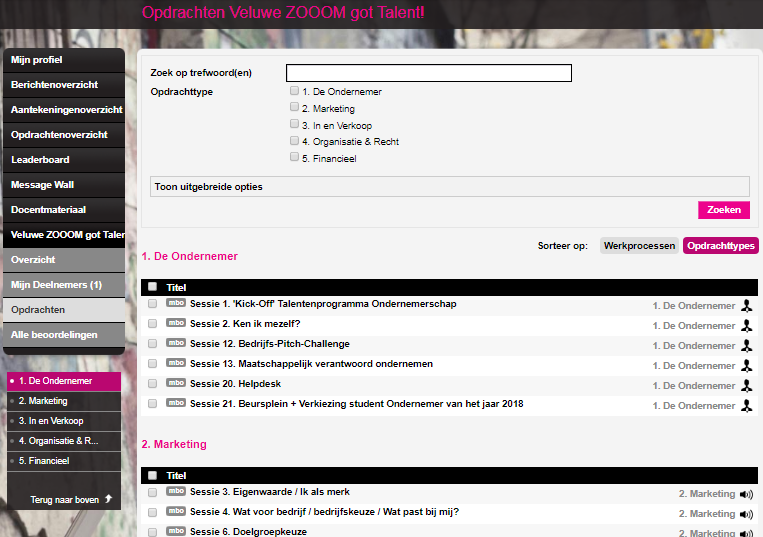 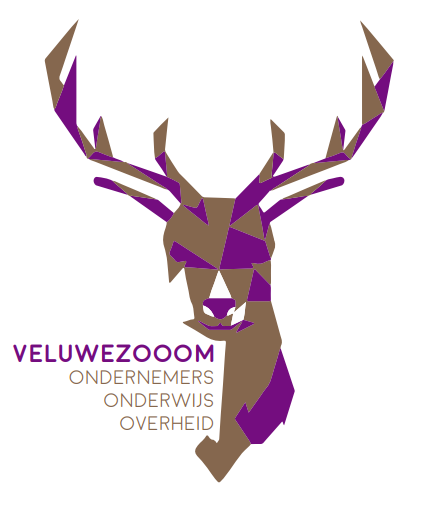 Verkiezing       student-Ondernemer van het jaar!
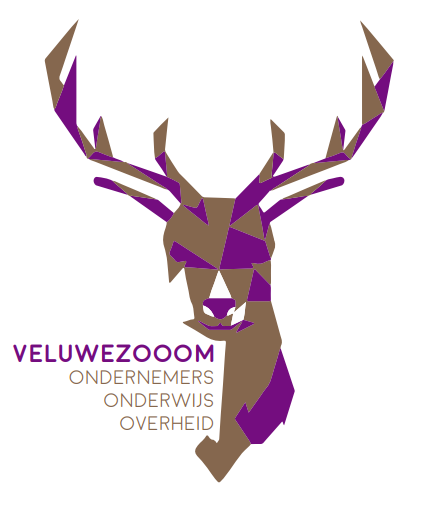 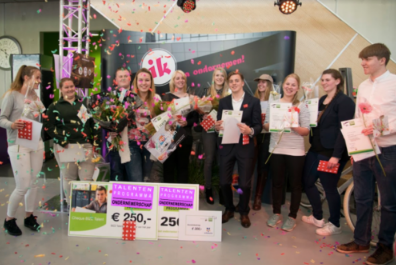 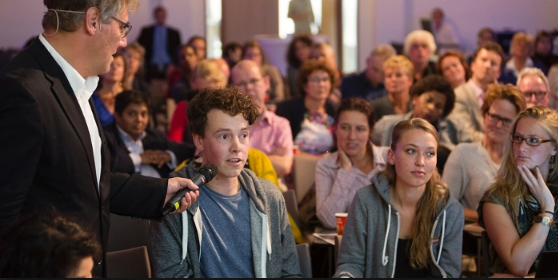 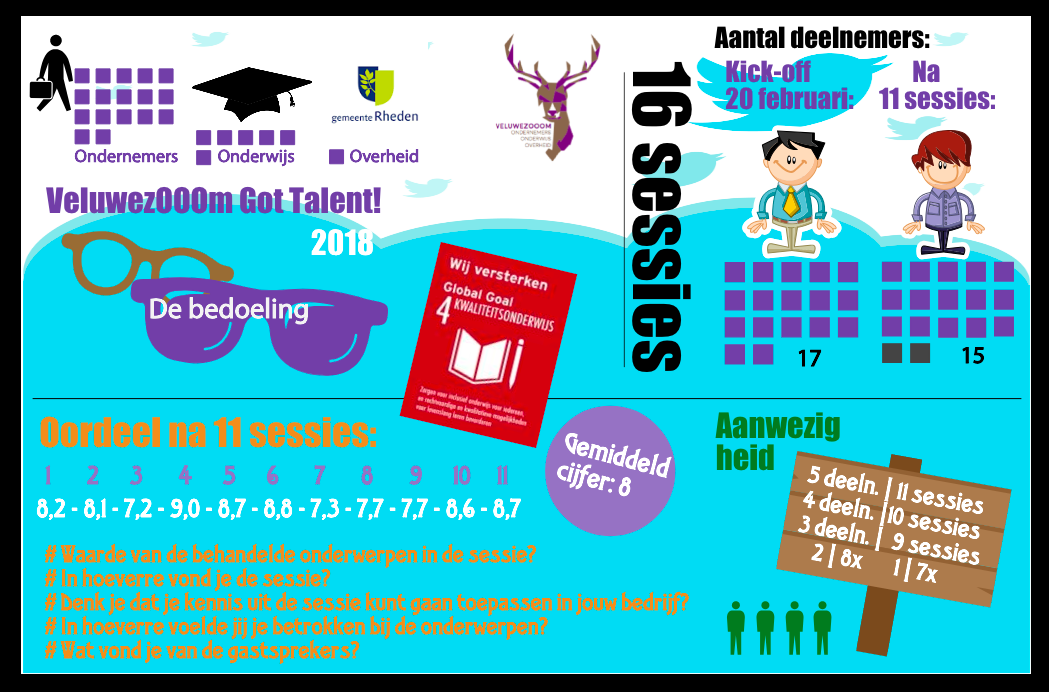 ASSOCIATE DEGREE
Een volwaardige fulltime 2 jarige HBO opleiding
niveauMbo 				1 tm 4Associate degrees		5Bachelor			6Master				7Doctor				8
Hoe is de opleiding opgebouwd
2 jaarTheorie PraktijkopdrachtenStage
Verschil in functies
Mbo (4), Associate degree (5), Bachelor (6)
• Niveau 4	Administratief medewerker en administrateur.  • Niveau 5 	Administrateur en (junior) assistent accountant. • Niveau 6 	(Assistent) Financial Controller en assistent accountant.
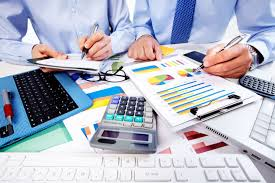